The European Projects Team of the Regional Directorate of Education in Western GreeceAn overview
Ilias-Panagiotis Kourtesis
          13-02-2016
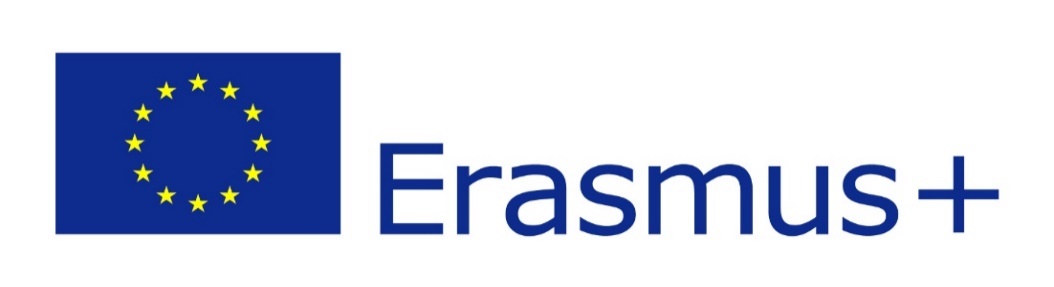 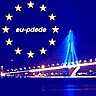 Institution of the European Projects Team
The European Projects Team of the Regional Directorate of Education in Western Greece (EPT-RDEWG) was officially instituted in Patras, Western Greece, in 2011, as an initiative of the former Regional Director of Education, Mr. George Panagiotopoulos.
Team Composition
General coordinator: the Regional Director of Primary and Secondary Education in Western Greece, Mr. Konstantinos Giannopoulos

Team Leaders: Ms. Sophia P. Christopoulou, Head of Scientific and Pedagogical 
                               Guidance for Secondary Education
                               Mr. Theodoros Baris, Head of Scientific and Pedagogical   
                                Guidance for Primary Education
Members:
European Projects Disseminator, Ms. Elena Sarli 
Educators: Mr. Thomas Boulieris, Ms. Panagoula Papadimitropoulou, Ms. Despina Plota, Mr. Ilias- Panagiotis Kourtesis
Secretarial support: Ms. Evangelia Markou
Action Overview of the European Projects Team
Information on European Projects
Support and assistance of schools
Dissemination of European Projects results and good practices
Participation of the Regional Directorate in approved European projects aiming at innovative education practices
Information and Support
Information and support are provided through:
our web portal (http://blogs.sch.gr/eu-pdede/)
facebook account(Ομάδα Ευρωπαικών Προγραμμάτων ΠΔΕΔΕ)
telephone communication (2610-362402)
in-person meetings at the Regional Directorate premises
informational day-seminars in the three Regional Units of Aetolia-Akarnania, Achaia and Ilia
workshops conducted at schools in the process of submitting their application
Information and Support 2014-2015
2014-2015: 4 informational day-seminars were organised
1 in the Regional Unit of Ilia (28-01-2015)
1 in the Regional Unit of Aetolia-Akarnania (04-02-2015)
2 in the Regional Unit of Achaia (03-02-2015/11-02-2015)
(due to the large number of participants, one day seminar was addressed to primary education while the other one to secondary education participants)
Information and Support 2014-2015
Through the informational day-seminars, more than 900 primary and secondary educators were updated on:
the opportunities for professional development and training 
the opportunities for structured courses in educational organisations abroad
the opportunities for teaching or attending classes in schools abroad
the opportunities for strategic partnerships in the field of school education, whereby students and educators collaborate with schools abroad for the production of innovative educational material and for the exchange of good practices
Information and Support 2015-2016
Information and support are provided through:
Updated informational material (informational material by the State Scholarship Foundation-Ι.Κ.Υ, PowerPoint presentations) on the European Projects Team official blog (http://blogs.sch.gr/eu-pdede/).
Workshops in the three Regional Units of Western Greece, aimed at informing and supporting Erasmus+ applicants on technical issues (registering for an ECAS account, acquiring a PIC number, finding partners, writing the proposal, submitting the application, funding).
Dissemination
The dissemination of European Projects results and good practices is carried out:
during the information and support stages (telephone communication,  in-person meetings, workshops, informational day-seminars)
through the support of a network of good practices on a regional level (communication through the European Projects Team official blog and forum) 
through dissemination day-seminars
Erasmus+ Projects in Western Greece
Participation in Projects and Innovative Practices
2014-2017: The Regional Directorate of Education in Western Greece actively participates in the Strategic Partnership project of cross-sector collaboration INTER+.
Coordinator: Academie de Creteil, France
Participation: 12 partners from 6 European countries  
Long term objective: the development of innovative practices in school education for the promotion of interculturalism and plurilingualism.
Contact Information
Regional Directorate for Primary and Secondary Education in Western Greece, European Projects Team
Postal Address:
Akti Dimaion  25A 
Post Code 26222, Patras, 
Western Greece

Phone numbers:    2610 362402    2610 362403     2610 362428   2610362407

E-mail: pdede@sch.gr

Blog: http://blogs.sch.gr/eu-pdede/
Thank you!
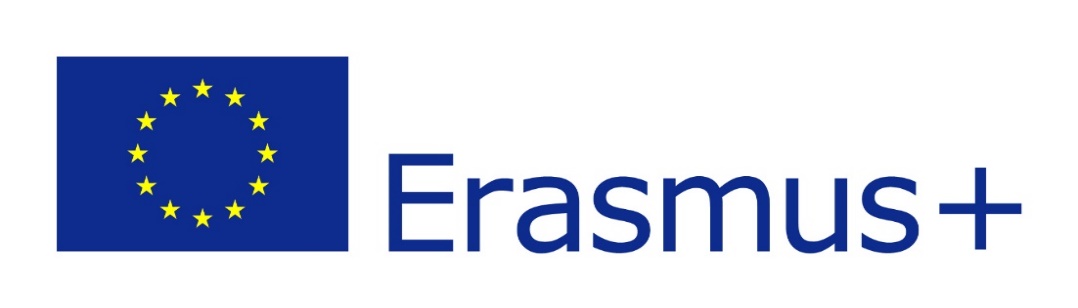 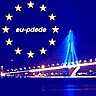